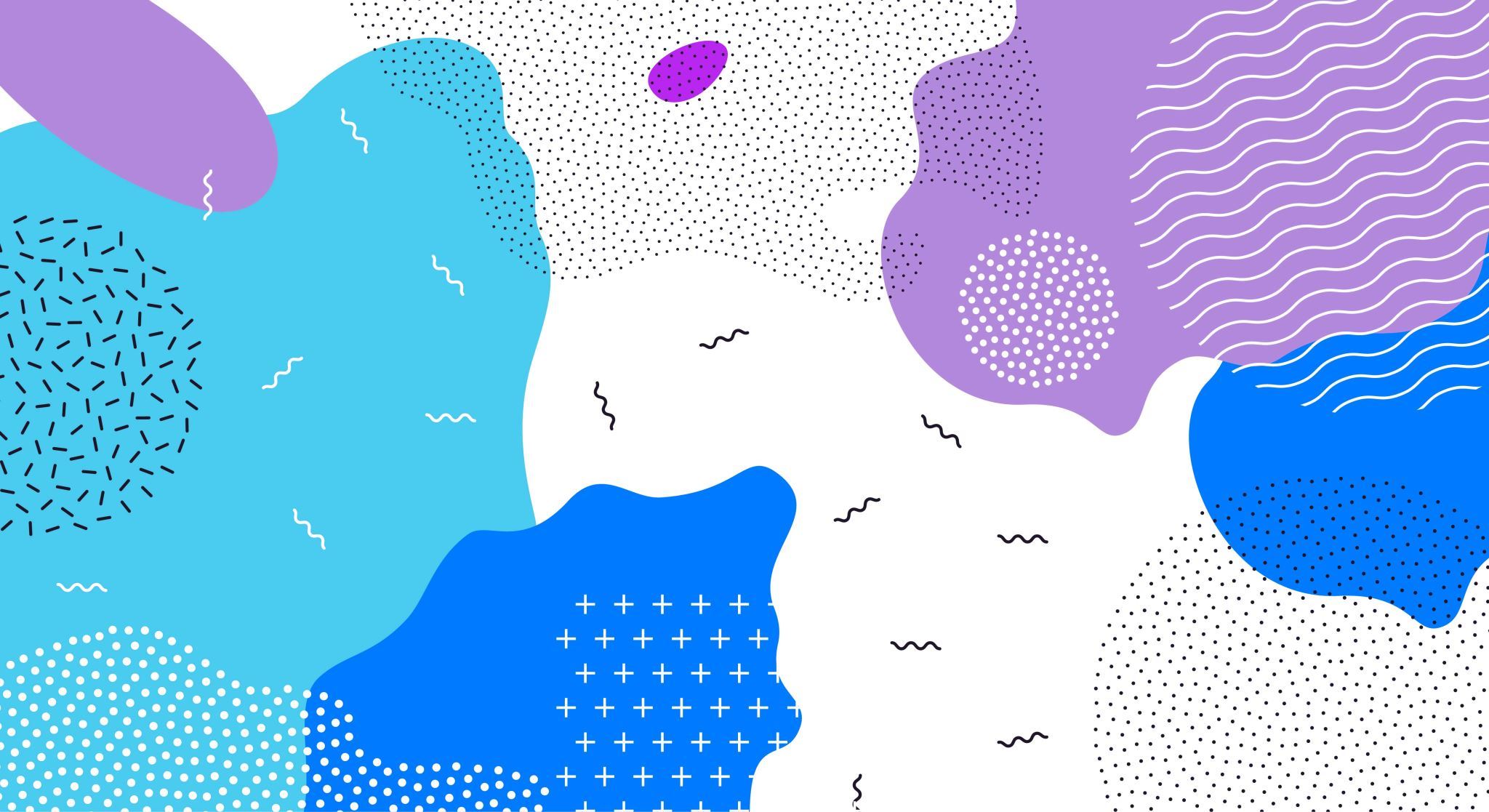 Modèle corpusculaire fait par Rosalie
Mélange homogène
Limpide
1 phase
Distribution uniforme
ordonnée
Mélange hétérogène
Plusieurs phases
Désordonnée
Non uniforme
Substances pure